A core Course on Modeling
Introduction to Modeling
0LAB0 0LBB0 0LCB0 0LDB0
c.w.a.m.v.overveld@tue.nl
v.a.j.borghuis@tue.nl 

S.22
define
formulate
purpose
identify
entities
choose
relations
conceptualize
formalize
relations
obtain
values
formalize
operate
model
obtain
result
execute
present
result
interpret
result
conclude
Execution phase: operate model
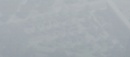 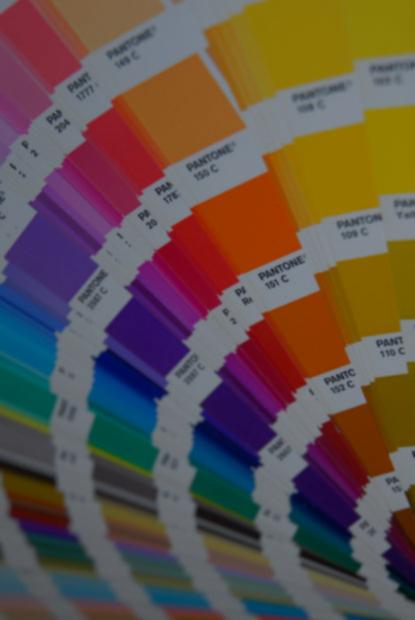 Category-I quantities correspond to 
free decisions / modifications / explorations / ….
Category-II quantities correspond to things you want.
But what       do     you want?
http://www.morguefile.com/archive/display/156086
s = distance travelled
t = duration of the tour
v = velocity
W = performed work
Fw = wind force
c = constant
A = area
 = air density
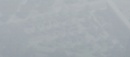 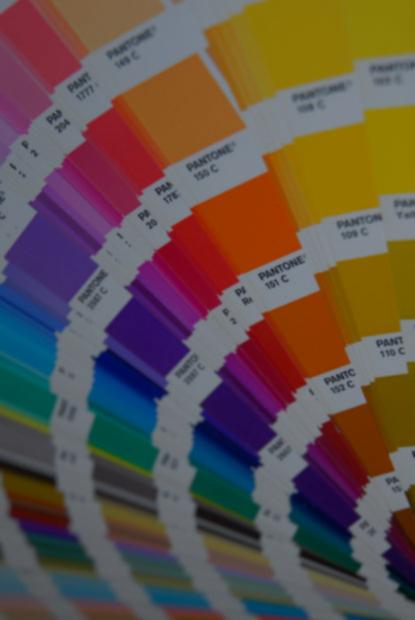 Category-I quantities correspond to 
free decisions / modifications / explorations / ….
Category-II quantities correspond to things you want.
But what could you want?
http://www.morguefile.com/archive/display/156086
s = distance travelled
t = duration of the tour
v = velocity
W = performed work
Fw = wind force
c = constant
A = area
 = air density
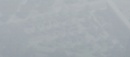 Category-I quantities correspond to 
free decisions / modifications / explorations / ….
Category-II quantities correspond to things you want
nothing: every choice is good
W minimal: make s=0
s minimal: make s=0
t minimal: make s=0
not very interesting
s = distance travelled
t = duration of the tour
v = velocity
W = performed work
Fw = wind force
c = constant
A = area
 = air density
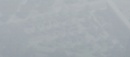 Category-I quantities correspond to 
free decisions / modifications / explorations / ….
Category-II quantities correspond to things you want
not very interesting
W minimal and t minimal: s=0
s maximal and t minimal: v
W minimal and s maximal: interesting
W minimal and s maximal and t minimal: interesting

interesting cases involve >1 criterion 
...but not the other way round
s = distance travelled
t = duration of the tour
v = velocity
W = performed work
Fw = wind force
c = constant
A = area
 = air density
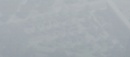 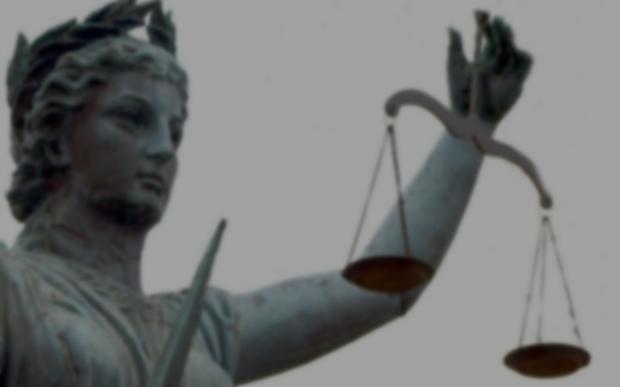 Category-I quantities correspond to 
free decisions / modifications / explorations / ….
Category-II quantities correspond to things you want
conclusion:
many optimization problems involve trade-offs
examples: 
	largest volume with smallest area
	largest profit with smallest investment
	largest ... with least ...
	largest velocity with largest safety
	largest ... with largest ... (and other combinations)
	also cases with >2 criteria often occur.
http://www.morguefile.com/archive/display/93433
s = distance travelled
t = duration of the tour
v = velocity
W = performed work
Fw = wind force
c = constant
A = area
 = air density
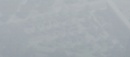 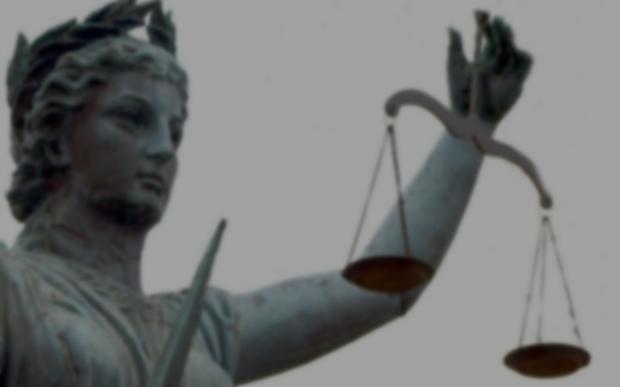 Category-I quantities correspond to 
free decisions / modifications / explorations / ….
Category-II quantities correspond to things you want
QUIZ
In order to wrap something efficiently, I seek for a shape with maximal volume and minimal area.

In what case could I want a shape with minimal volume and maximal area?
conclusion:
many optimization problems involve trade-offs
examples: 
	largest volume with smallest area
	largest profit with smallest investment
	largest ... with least ...
	largest velocity with largest safety
	largest ... with largest ... (and other combinations)
	also cases with >3 criteria often occur.
http://www.morguefile.com/archive/display/93433
s = distance travelled
t = duration of the tour
v = velocity
W = performed work
Fw = wind force
c = constant
A = area
 = air density
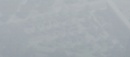 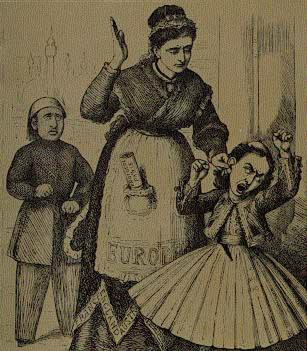 To express criteria, use penalties.
A penalty q = f(cat.-I quantities) is 
a cat.-II quantity
a function of cat.-I quantities
0 (q=0 is ideal)
should be as small as possible
http://commons.wikimedia.org/wiki/File:Europe_punishes_the_spoilt_kid_(Greece)_for_asking_too_much.jpg
examples:
	little effort: qW=|W(t,v)| = W(t,v)
	large distance: qs=|s-1(t,v)|
s = distance travelled
t = duration of the tour
v = velocity
W = performed work
Fw = wind force
c = constant
A = area
 = air density
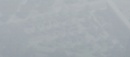 To express criteria, use penalties.
multiple criteria: multiple penalties
add: Q= i qi    only if qi have same dimension
         Q= i wi qi , wi>0 wiqi must have same dimension
weights wi: values ???
if wi’> wi, then qi’ will be smaller than qi
unit of ws is km
unit of ww is Joule-1
examples:
	little effort and large distance: Q = wwqW+wsqs
                                                                                                =ww W(t,v)+ws|s-1(t,v)|
	little effort and large distance and little time:
				         Q = wwW(t,v)+ws|s-1(t,v)|+wtt
s = distance travelled
t = duration of the tour
v = velocity
W = performed work
Fw = wind force
c = constant
A = area
 = air density
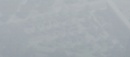 unit of wt is hour -1
To express criteria, use penalties.
multiple criteria: multiple penalties
add: Q= i qi    only if qi have same dimension
         Q= i wi qi , wi>0 wiqi must have same dimension
weights wi: values ???
multiple criteria by adding penalties: lumping
	advantages: 
		works for arbitrarily many criteria
		may use mathematical techniques 
		for a single Q = f(cat.-I) 
		(e.g., differentiate and require derivatives to be 0)
s = distance travelled
t = duration of the tour
v = velocity
W = performed work
Fw = wind force
c = constant
A = area
 = air density
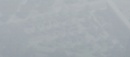 To express criteria, use penalties.
multiple criteria: multiple penalties
add: Q= i qi    only if qi have same dimension
         Q= i wi qi , wi>0 wiqi must have same dimension
weights wi: values ???
multiple criteria by adding penalties: lumping
	disadvantages: 
		what should values for wi be?
		adding apples and oranges may be 
		ethically unwanted
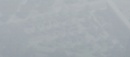 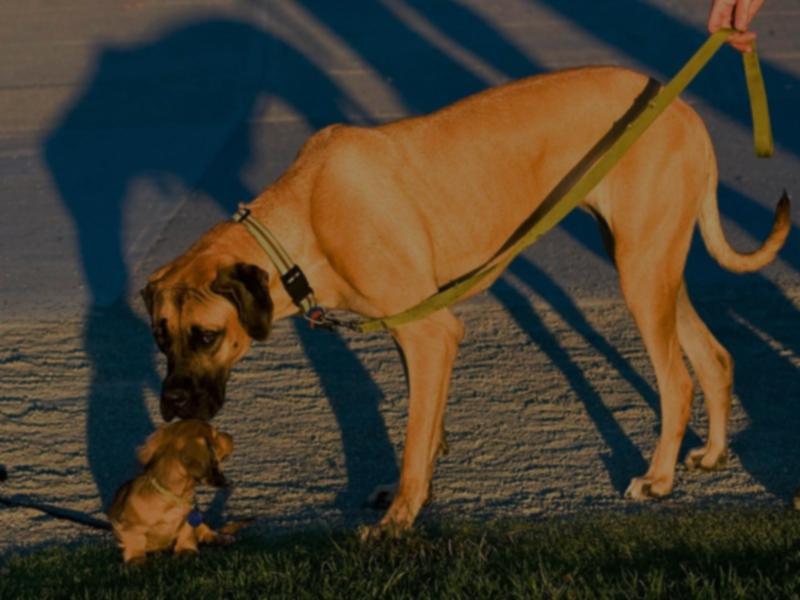 To express criteria, use penalties.
Variations to penalties (y = f(cat.-I quantities)):
   q = y: y should be small; assume that y0
   q = |y| or q=y2: y should be small in absolute value
http://commons.wikimedia.org/wiki/File:Big_and_small_dog.jpg
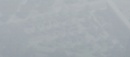 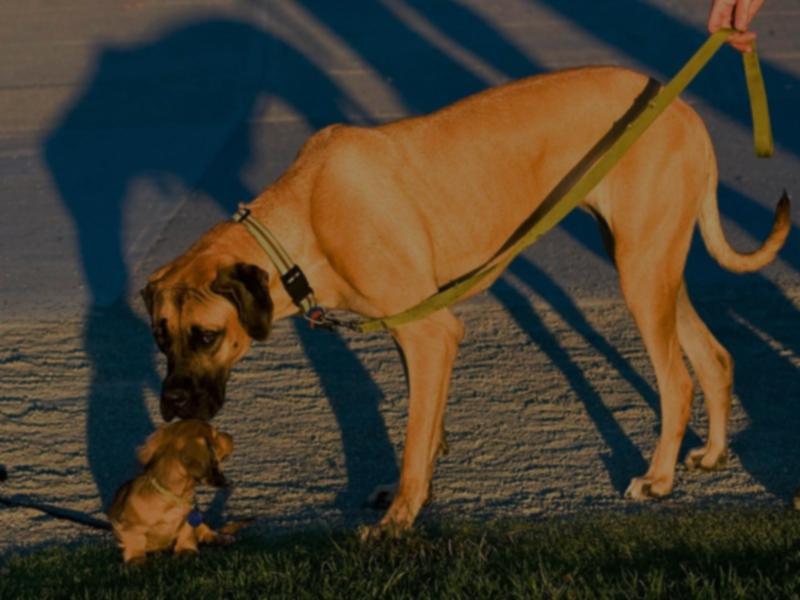 To express criteria, use penalties.
Variations to penalties (y = f(cat.-I quantities)):
   q = y: y should be small; assume that y0
   q = |y| or q=y2: y should be small in absolute value
QUIZ
What penalty q could be used to express that y should be smaller than some y0?
http://commons.wikimedia.org/wiki/File:Big_and_small_dog.jpg
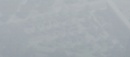 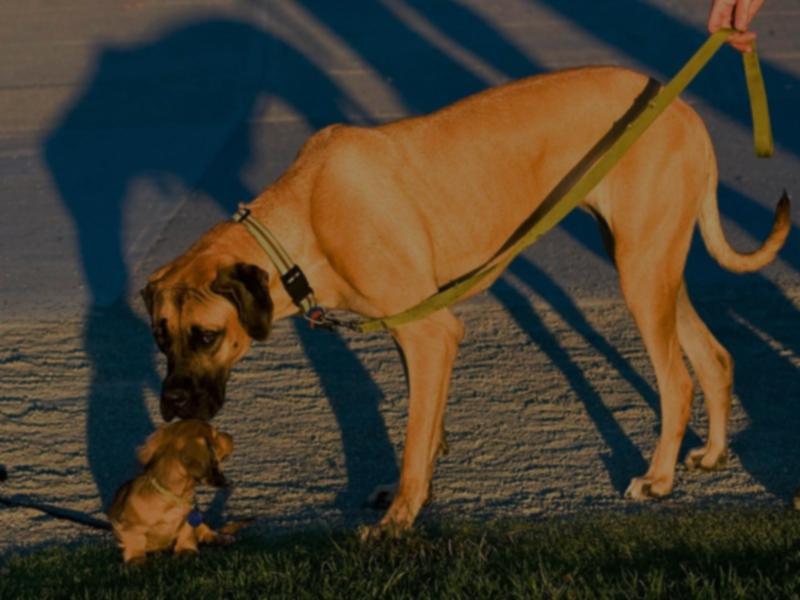 To express criteria, use penalties.
Variations to penalties (y = f(cat.-I quantities)):
   q = y: y should be small; assume that y0
   q = |y| or q=y2: y should be small in absolute value
   q = |max(y,y0)-y0|: y should be smaller than y0
   q = |y0-min(y,y0)|: y should be larger than y0
   q = |y-y0|: y should be close to y0
   q = 1/|y| or q = 1/(w+|y|), w>0: y should be large
		et cetera (use function selector 
		or imagination!)
http://commons.wikimedia.org/wiki/File:Big_and_small_dog.jpg
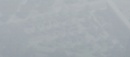 Summary:

formulate problem in terms of criteria
criteria correspond to cat.-II quantities
consider expressing criteria as penalties: quantities q, q0, that should be small as possible
choose criteria such that non-trivial problem results
multiple criteria: consider adding penalties Q=i wi qi with proper weights wi, wi>0
form expressions with |...|, max(...) etc. to express right type of criterion
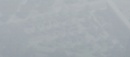